История одежды
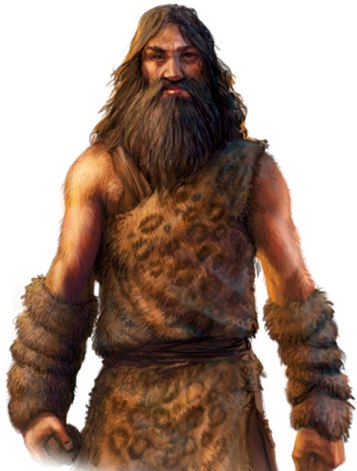 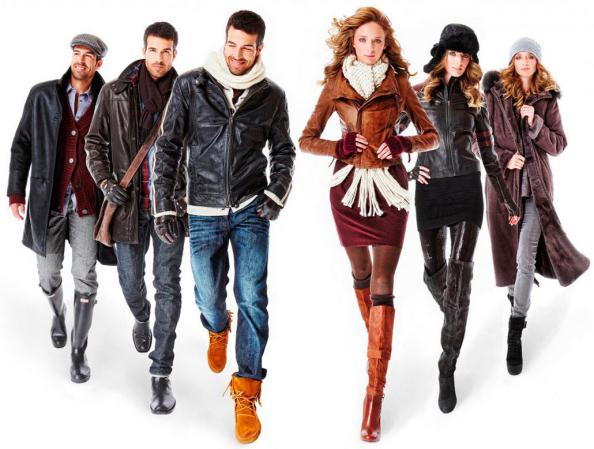 Составил:
воспитатель Воткова И.С.
До нашей эры
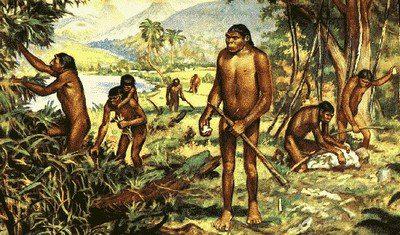 Доисторический диковинный лес. У людей не было никакой одежды.
Человек сделал себе одежду из веток, травы, листьев, соломы.
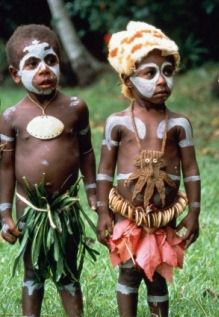 И пошёл человек на охоту, добыл шкуру животного и сделал из неё одежду
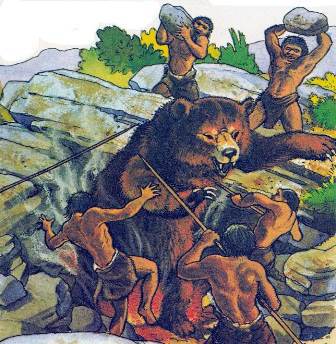 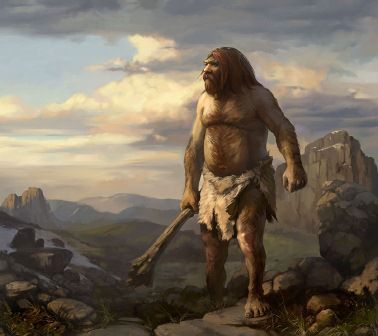 Трава лён
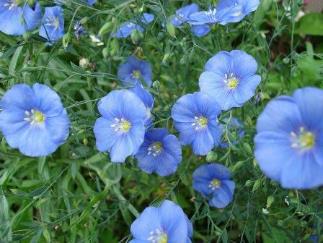 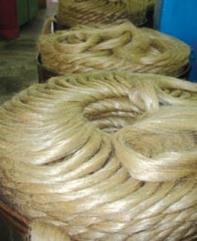 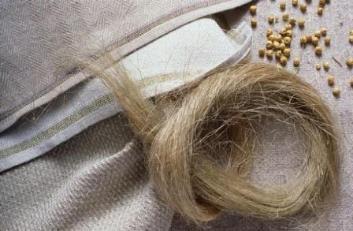 Пряжа из льна
Льняная ткань
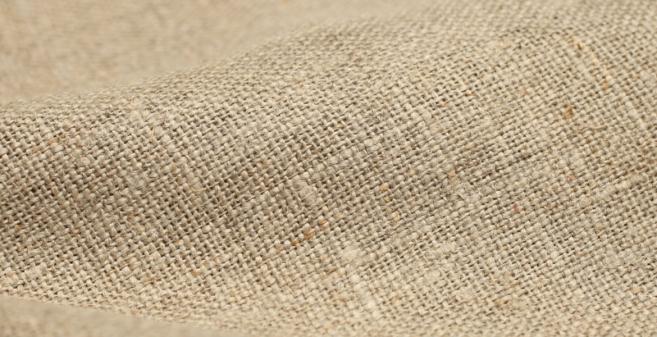 Такой тканью люди обматывали себя
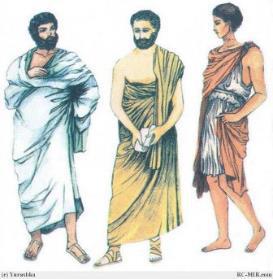 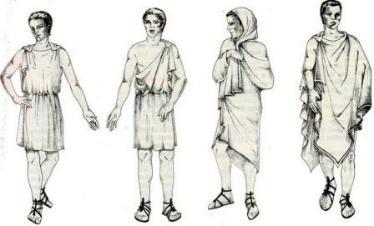 Первая шитая одежда
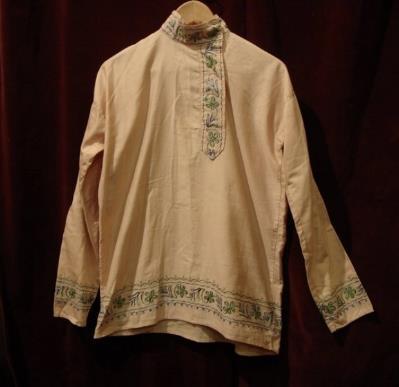 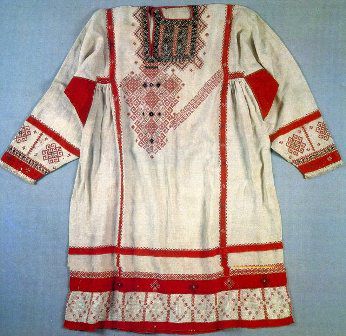 Льняные рубахи
Ещё одно растение из которого люди научились делать нити – это хлопок
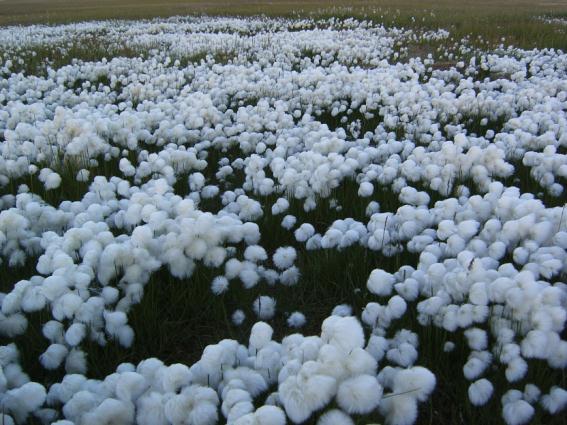 Из нитей получали хлопковую ткань
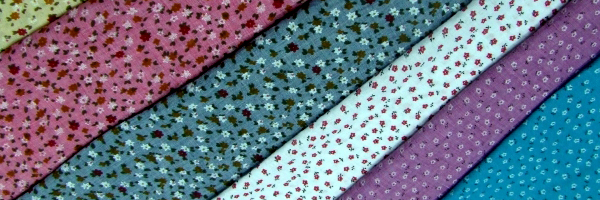 Одежда из хлопка
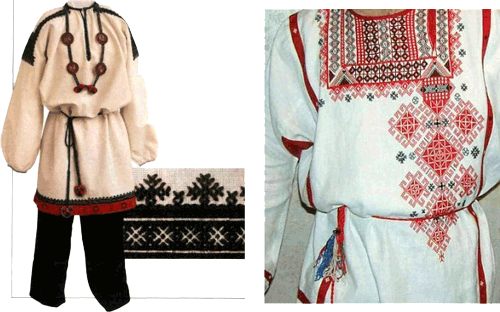 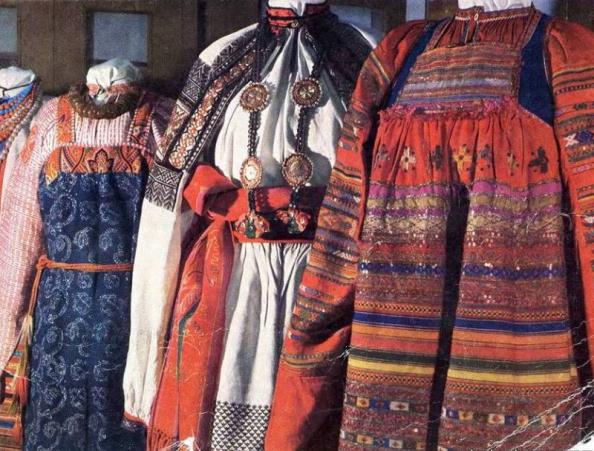 Из шерсти овец стали прясть шерстяные нити
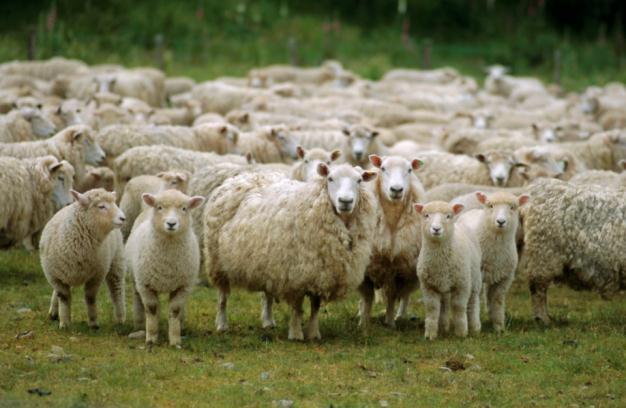 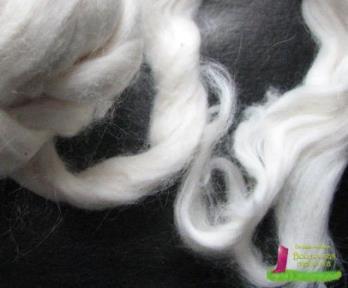 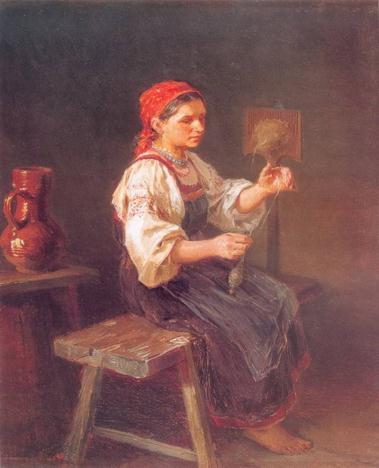 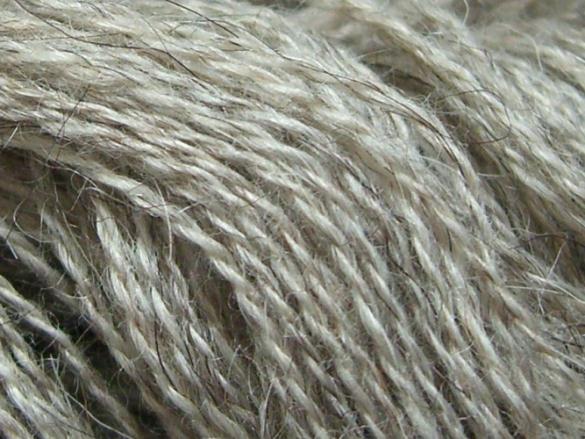 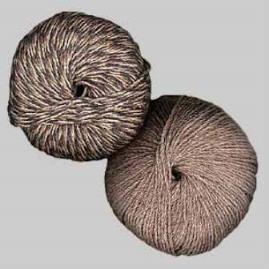 душегрейки
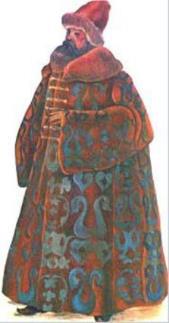 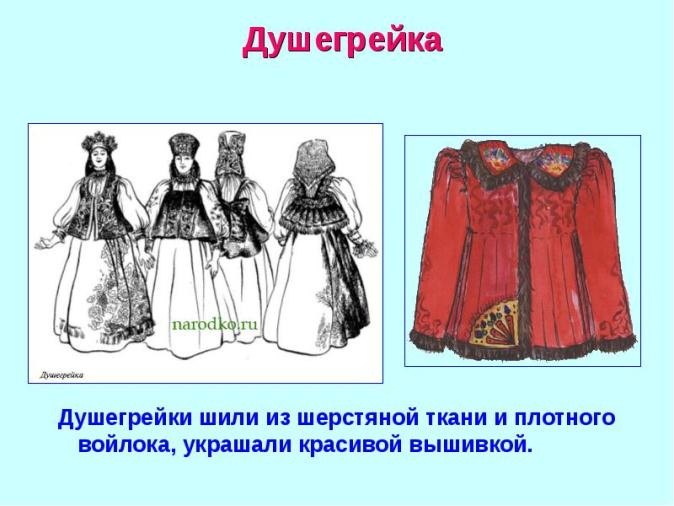 шуба
Тутовый шелкопряд
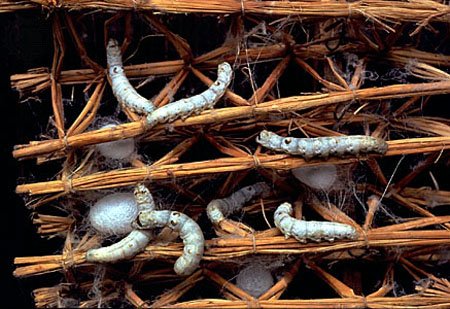 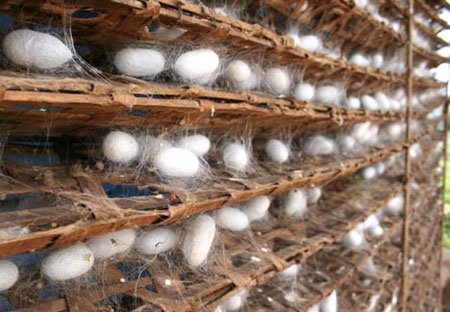 Гусеницы питаются только листьями тутового дерева. Червяки оплетают себя невидимой нитью. Образуется кокон из 300-900 м нити.
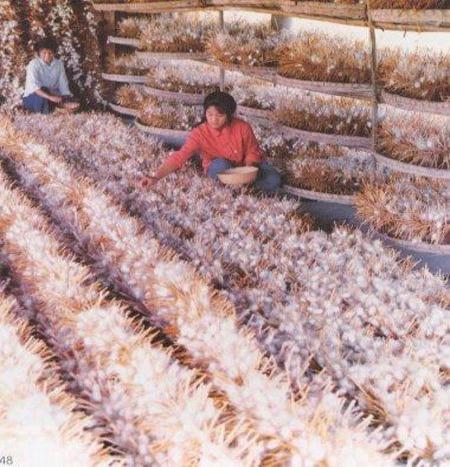 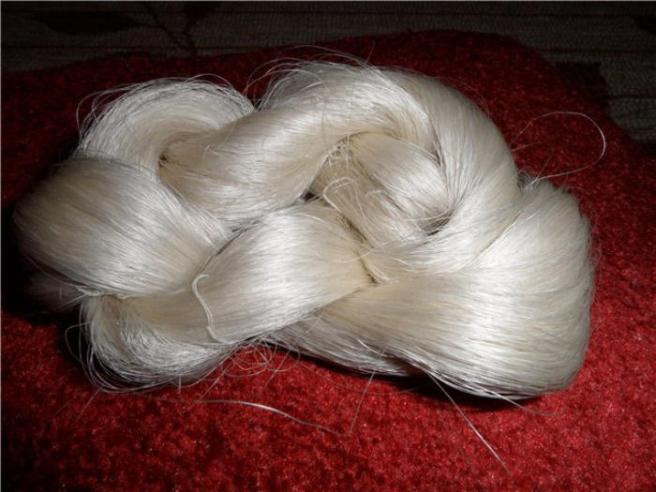 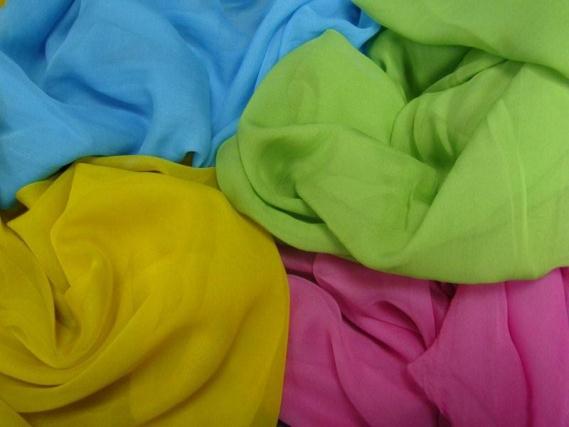 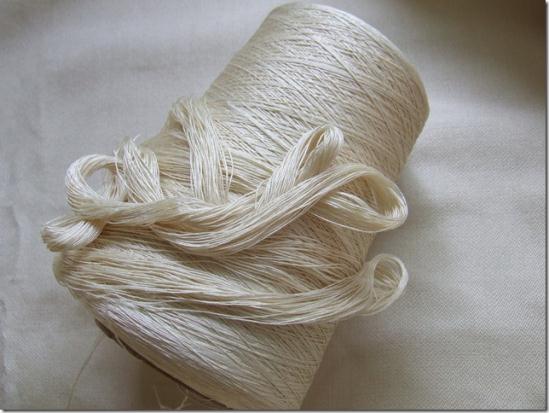 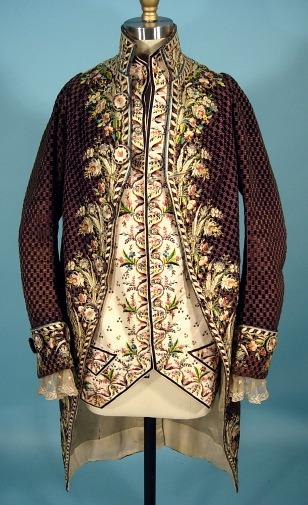 Вечернее платье
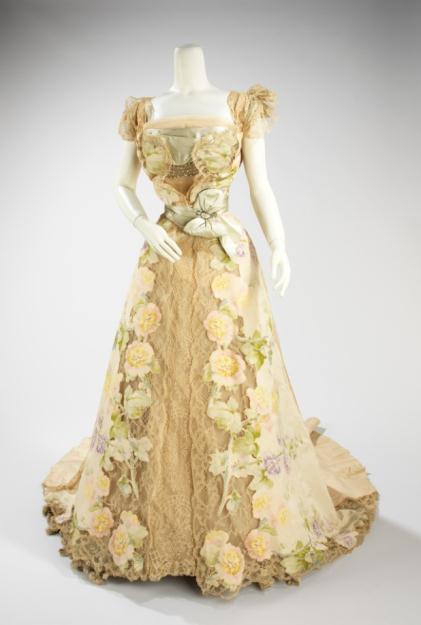 Жилет
Изготовление синтетической ткани
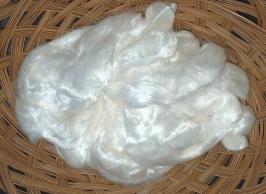 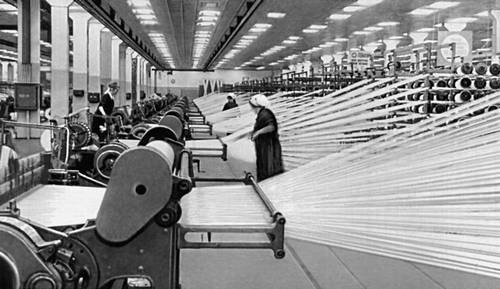 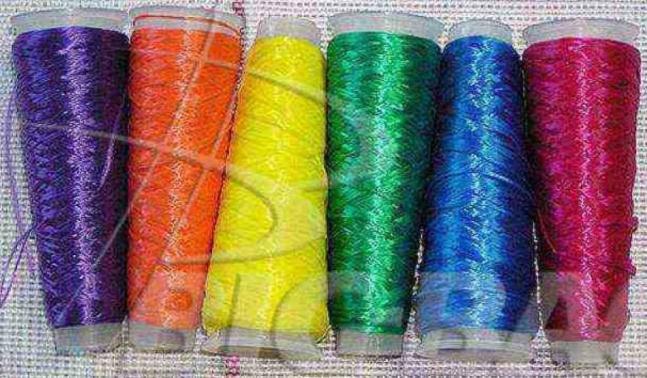 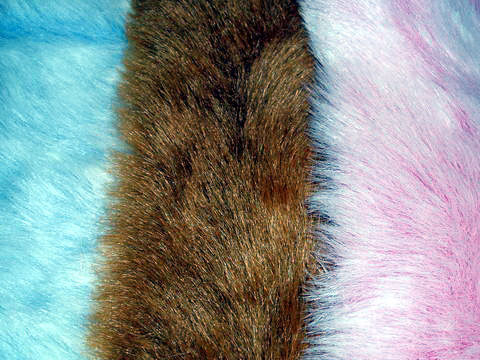 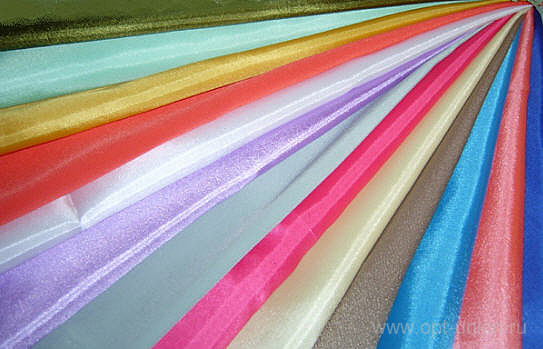 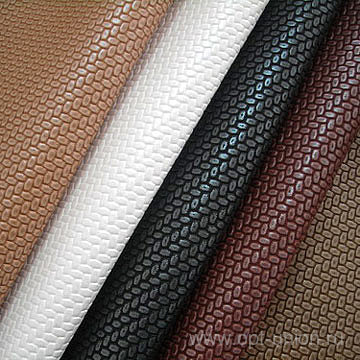 Платья с большим количеством складок, оборок, украшений
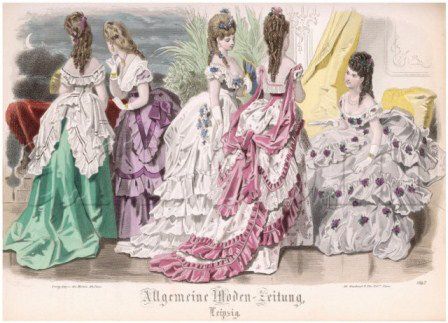 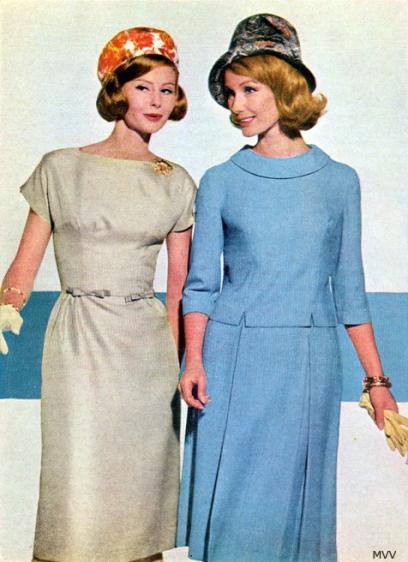 Мода 60-х
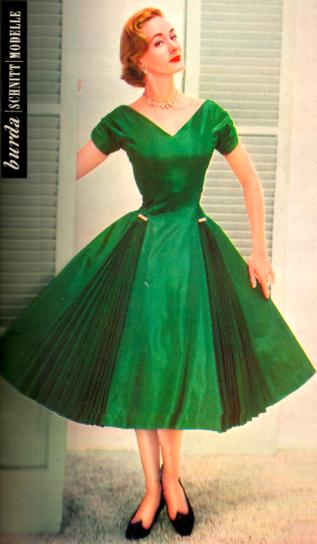 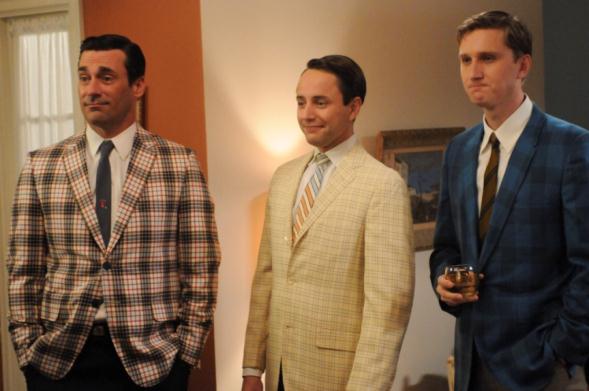 Мода 80-х
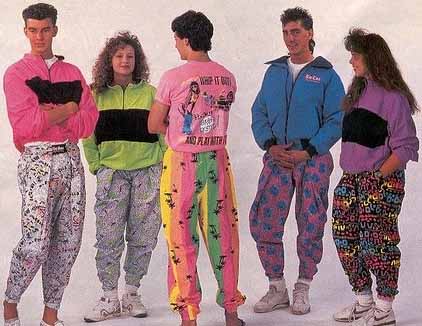 Постепенно люди пришли к одежде, которую мы носим с вами
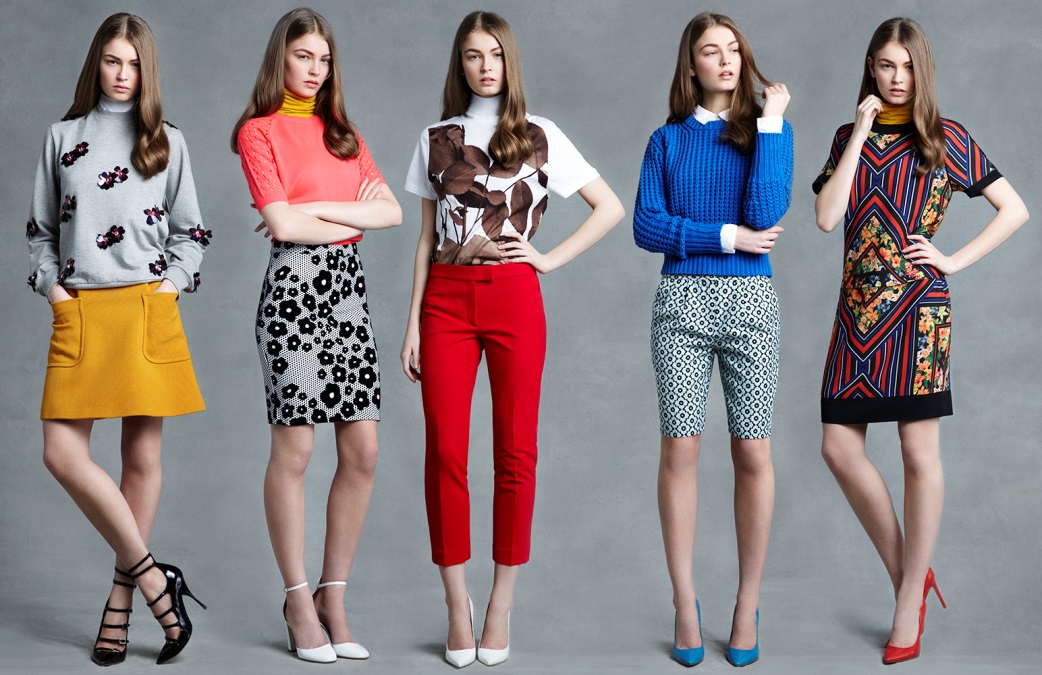 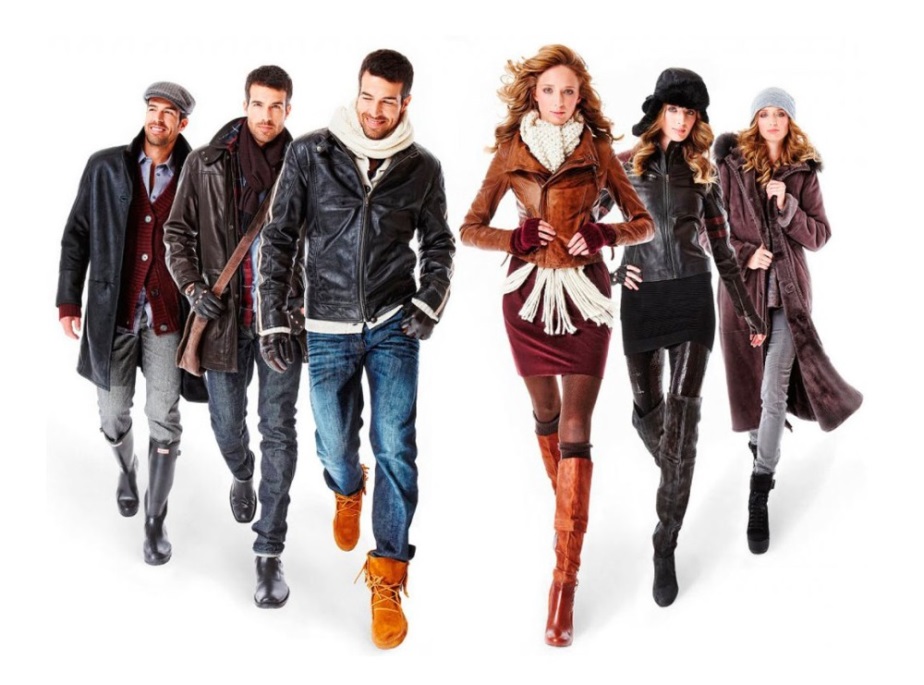 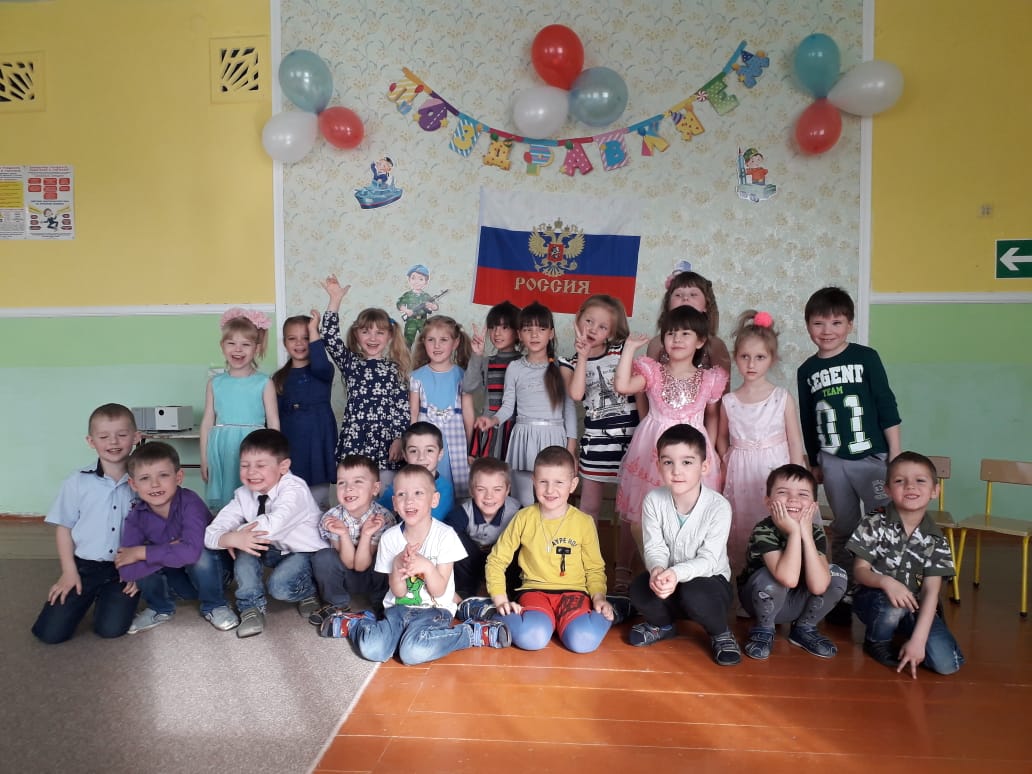